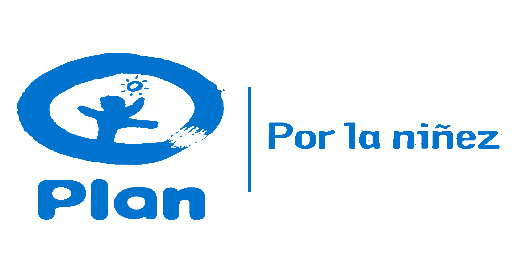 PLAN DE ASISTENCIA TÉCNICA A PLAN INC EN SU ROL  DE PR PARA LA SUBVENCIÓN DEL FONDO MUNDIAL EN EL SALVADOR
Dra. Celina de Miranda
PNUD/Componente VIH-SIDA del FM
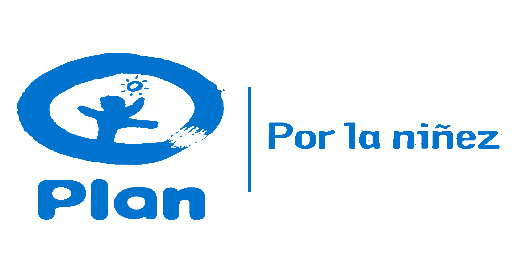 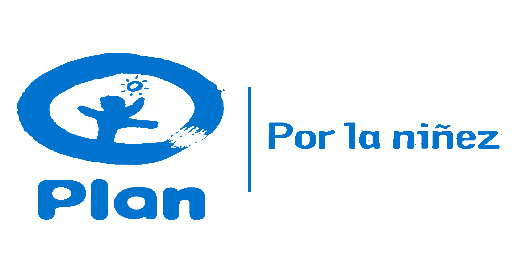 PLAN OPERATIVO ANUAL  2014
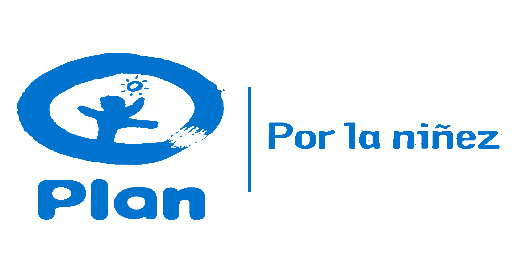 PLAN OPERATIVO ANUAL  2014
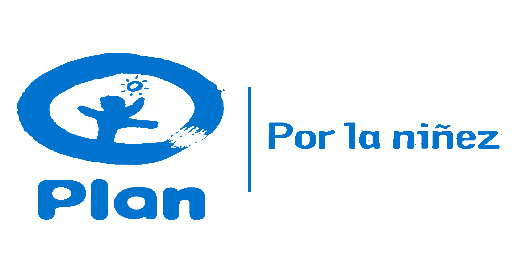 PLAN OPERATIVO ANUAL  2014
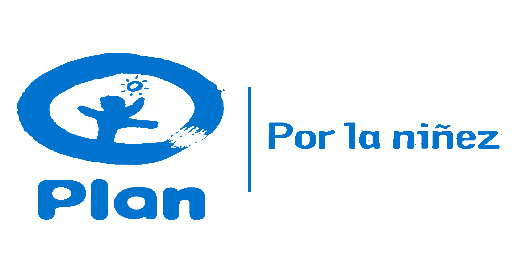 PLAN OPERATIVO ANUAL  2014
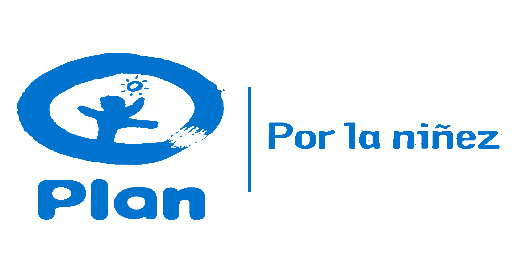 PLAN OPERATIVO ANUAL  2014
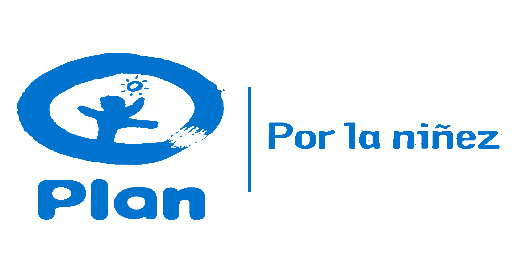 PLAN OPERATIVO ANUAL  2014
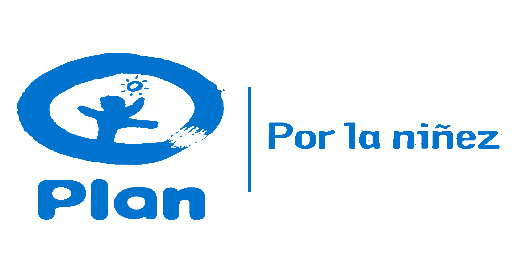 PLAN OPERATIVO ANUAL  2014
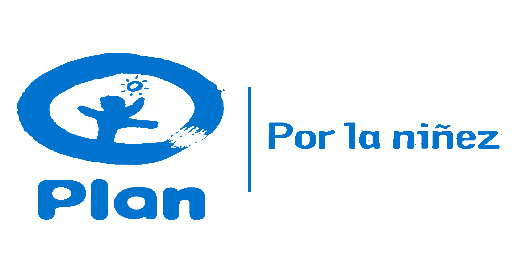 PLAN OPERATIVO ANUAL  2014
Durante este proceso de transición el proceso de asistencia técnica diseñado para brindar soporte a Plan Inc. en su rol de RP de la subvención del fondo mundial ha sufrido cambios, y las actividades acordadas actualmente han sido re direccionadas a apoyar principalmente a la creación de un sistema de control de cadena de abastecimiento y almacenaje de los productos de salud y al fortalecimiento de las ONGs que no clasificaron para ser subreceptores de la subvención en mención, por lo que nuestros esfuerzos estarán dirigidos al fortalecimiento de estas organizaciones

También se han  enfocado esfuerzos adicionales a apoyar al Ministerio de Salud  con asistencia técnica a los procesos de adquisición a través de los proyectos DIM  y al Programa de Tuberculosis se ha brindado asistencia técnica en la elaboración del MEGAS y el Plan de Monitoreo y Evaluación  del Plan Estratégico Multisectorial  de TB .
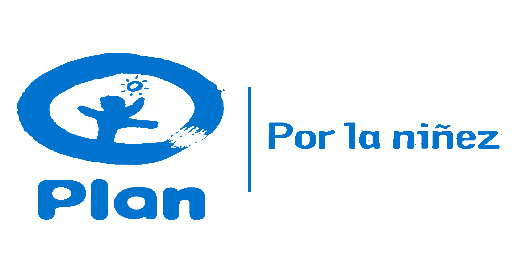 GRACIAS